KATECHEZA 36

TEMAT: Błogosławieństwo
pokarmów w Wielką
Sobotę
WIELKA SOBOTA
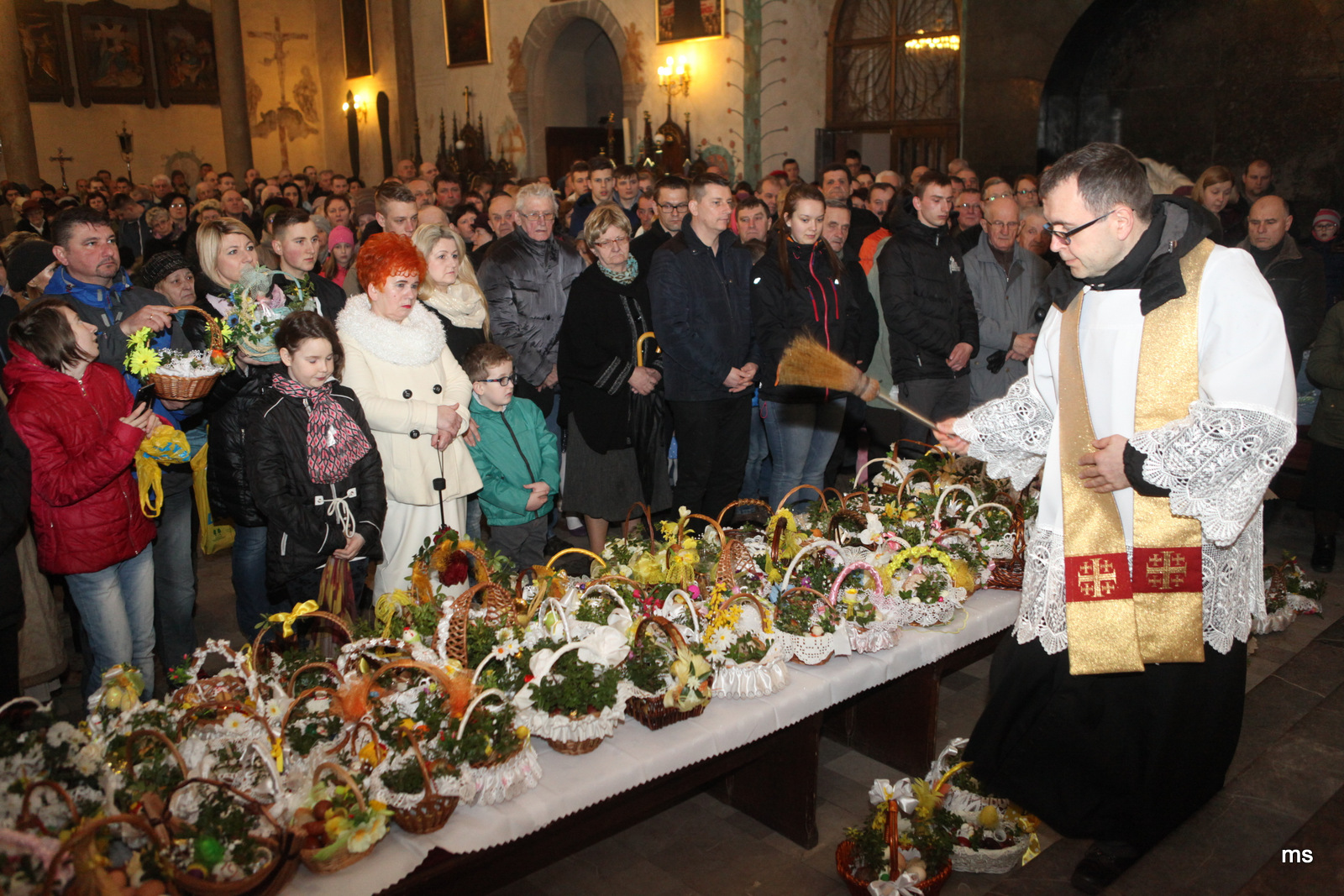 Posłuchajmy opowiadania:
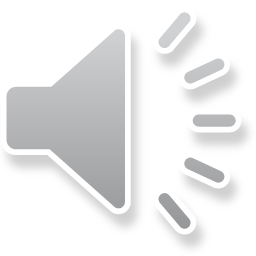 Odpowiedzcie na pytania:
Co robiły w kuchni mama i babcia w Wielką Sobotę?
Jakie pokarmy znalazły się w koszyczku?
Co oznaczają jajka?
Co oznacza chleb?
Co oznacza sól i chrzan?
Dokąd dzieci udały się z koszyczkiem?
Co zrobili przy „grobie Jezusa”?
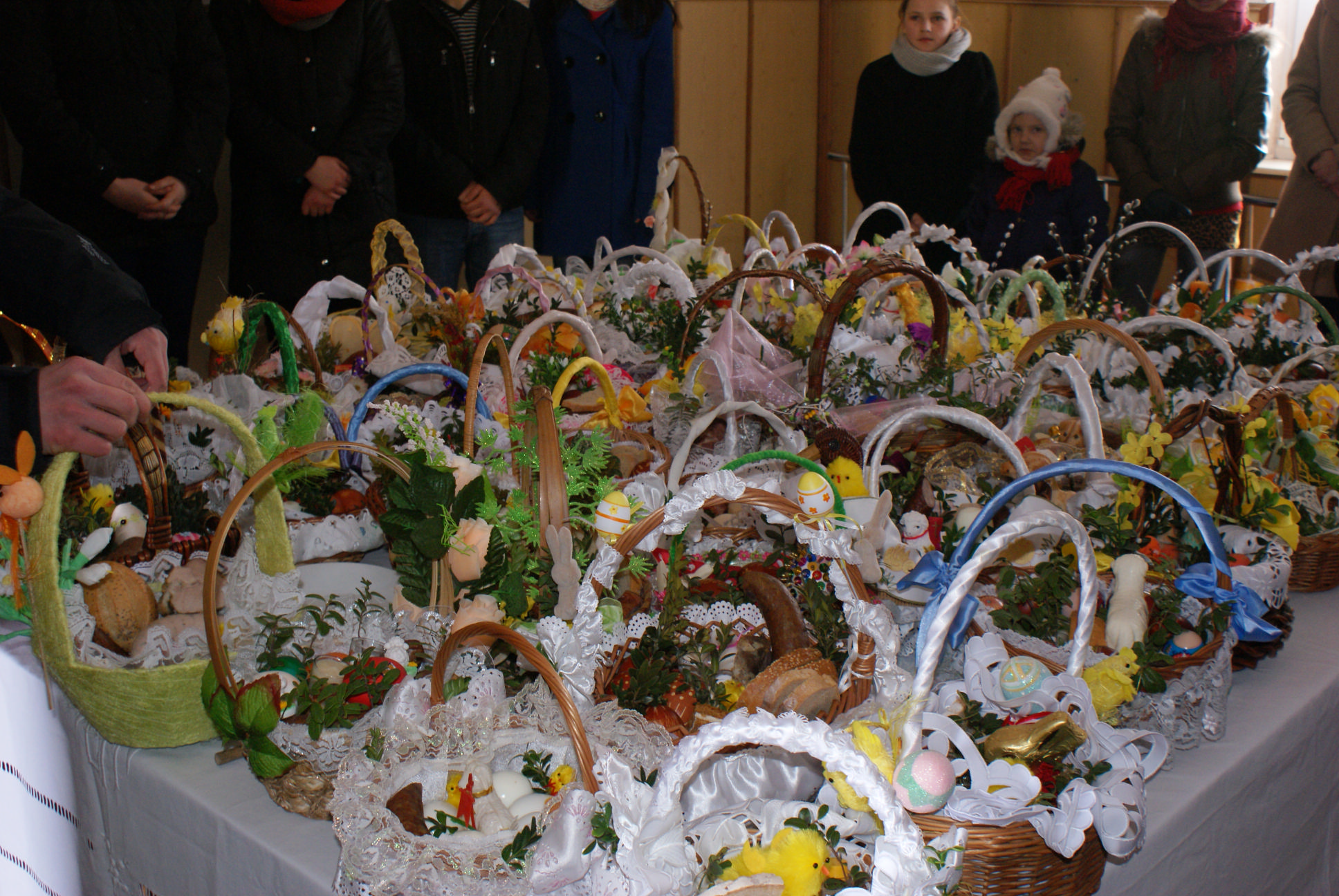 Symbolika pokarmów
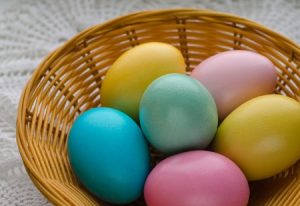 JAJKO
symbol nowego życia i zwycięstwa nad śmiercią
CHLEB
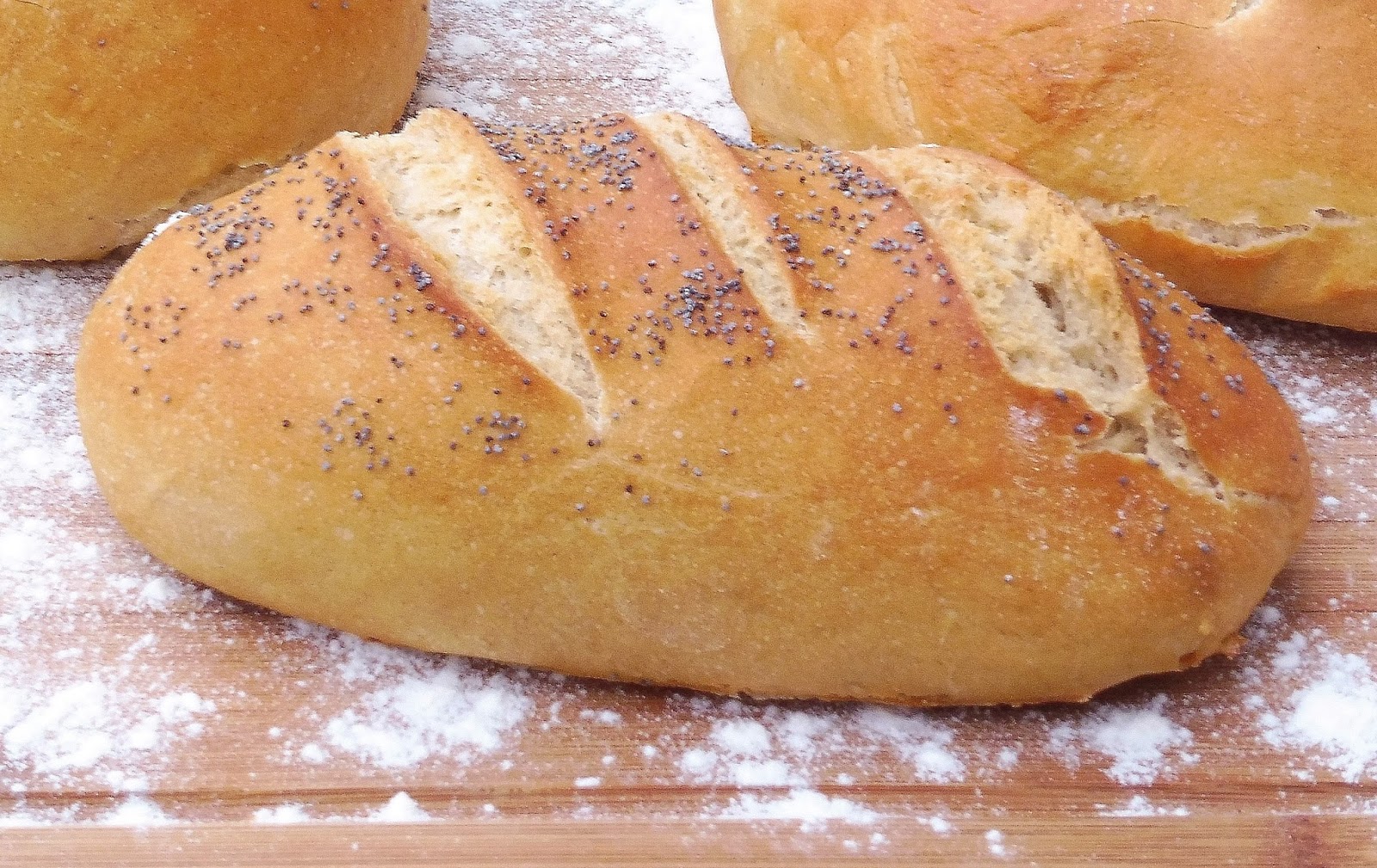 Przypomina o nakarmieniu głodnego ludu, 
słuchającego słów Jezusa na pustkowiu.
Niezbędny do życia, symbol Ciała Pana Jezusa
WĘDLINY
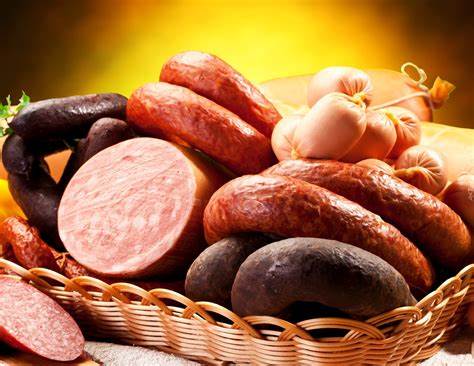 Pamiątka Baranka paschalnego i świątecznych potraw, które Jezus spożywał z Apostołami na Ostatniej Wieczerzy
SÓL
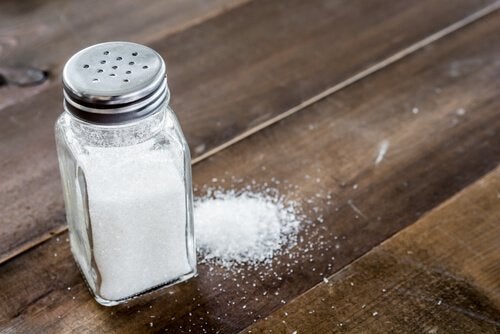 Ma nas chronić od zepsucia, 
symbolizuje oczyszczenie i prawdę
CHRZAN, PIEPRZ
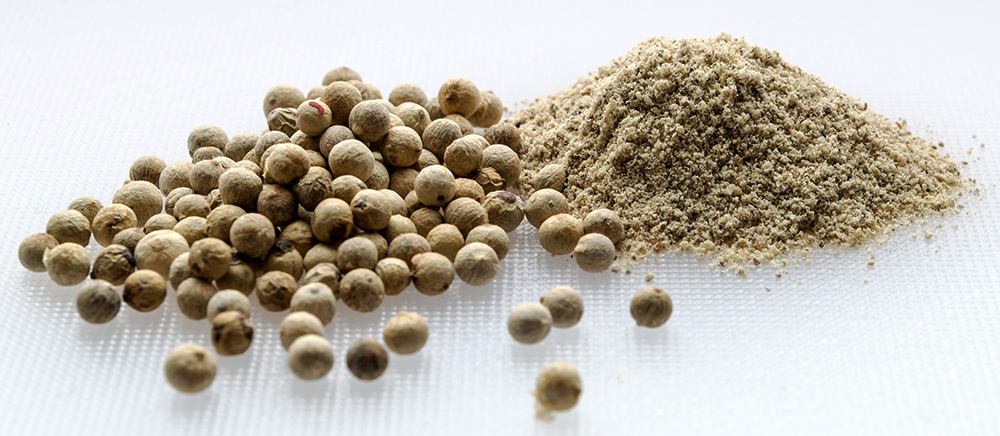 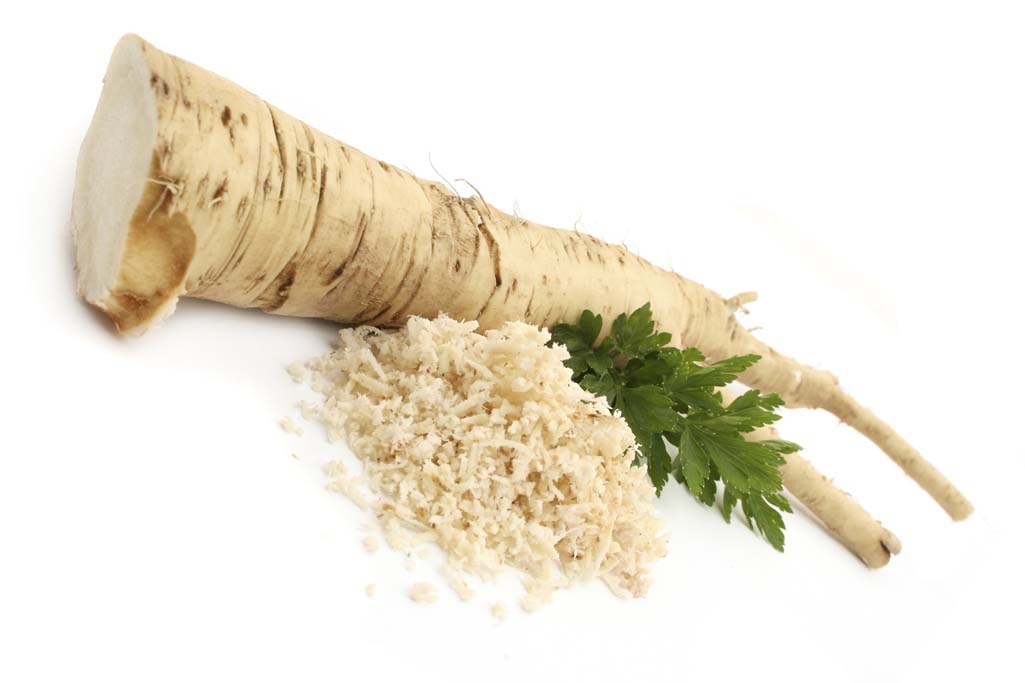 Symbol gorzkich ziół, 
z którymi Żydzi spożywali baranka w noc paschalną
BARANEK
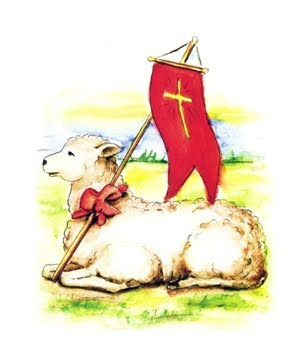 Przypomina o nocy paschalnej , podczas której Bóg ulitował się nad narodem wybranym, i o posiłku, który każda rodzina spożywała
Ćwiczenia w podręczniku:
1. Przyporządkuj odpowiednie naklejki podanym wyjaśnieniom.

2. Pokoloruj koszyczek. Dorysuj pokarmy, które zanosimy do błogosławienia
w Wielką Sobotę.
ZAPAMIĘTAJ!
Święcimy pokarmy 
a nie koszyczki
Pokarmy spożywamy
W Niedzielę Zmartwychwstania
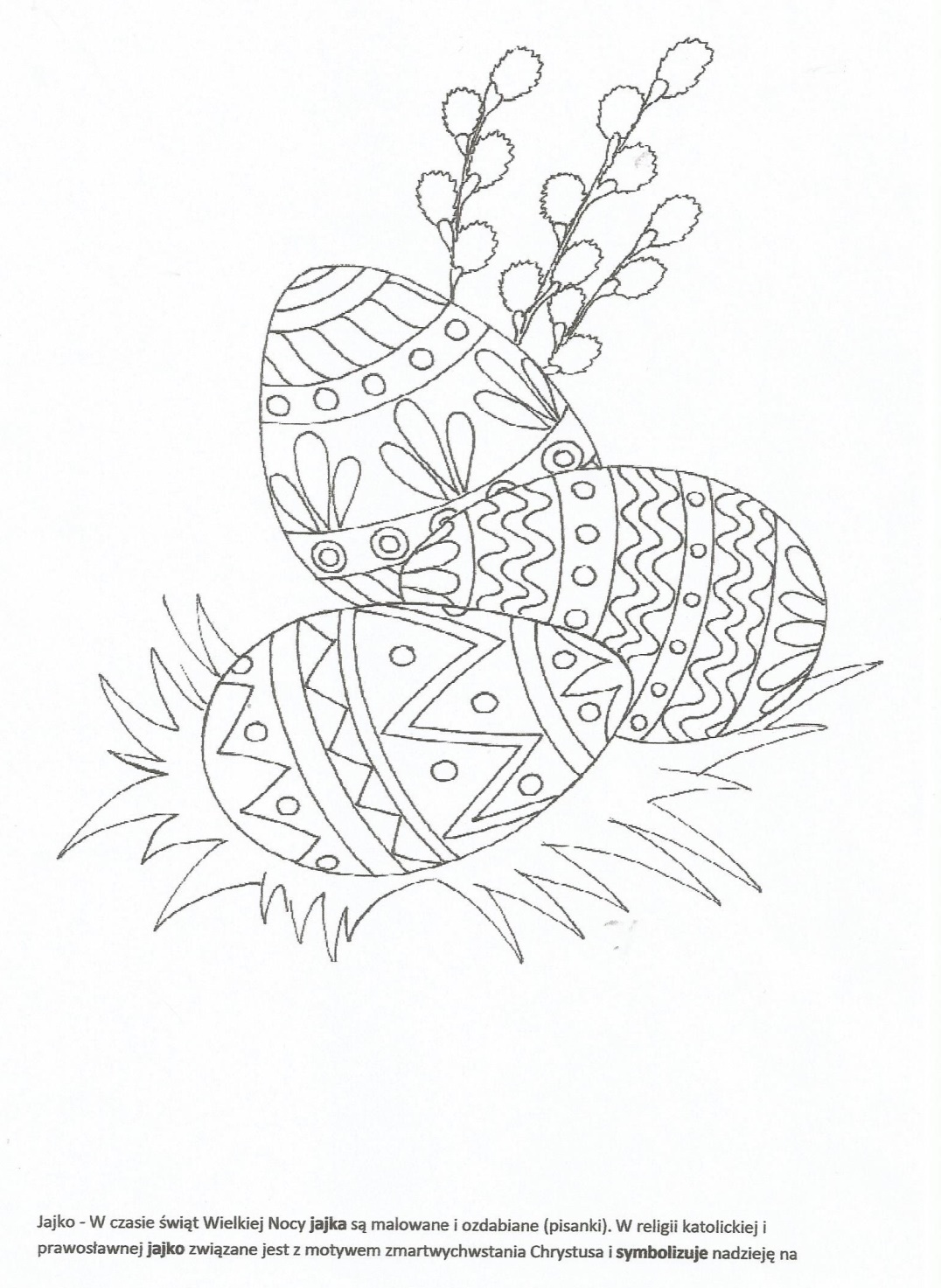 Skopiuj obrazki z tego 
i kolejnego slajdu i pokoloruj
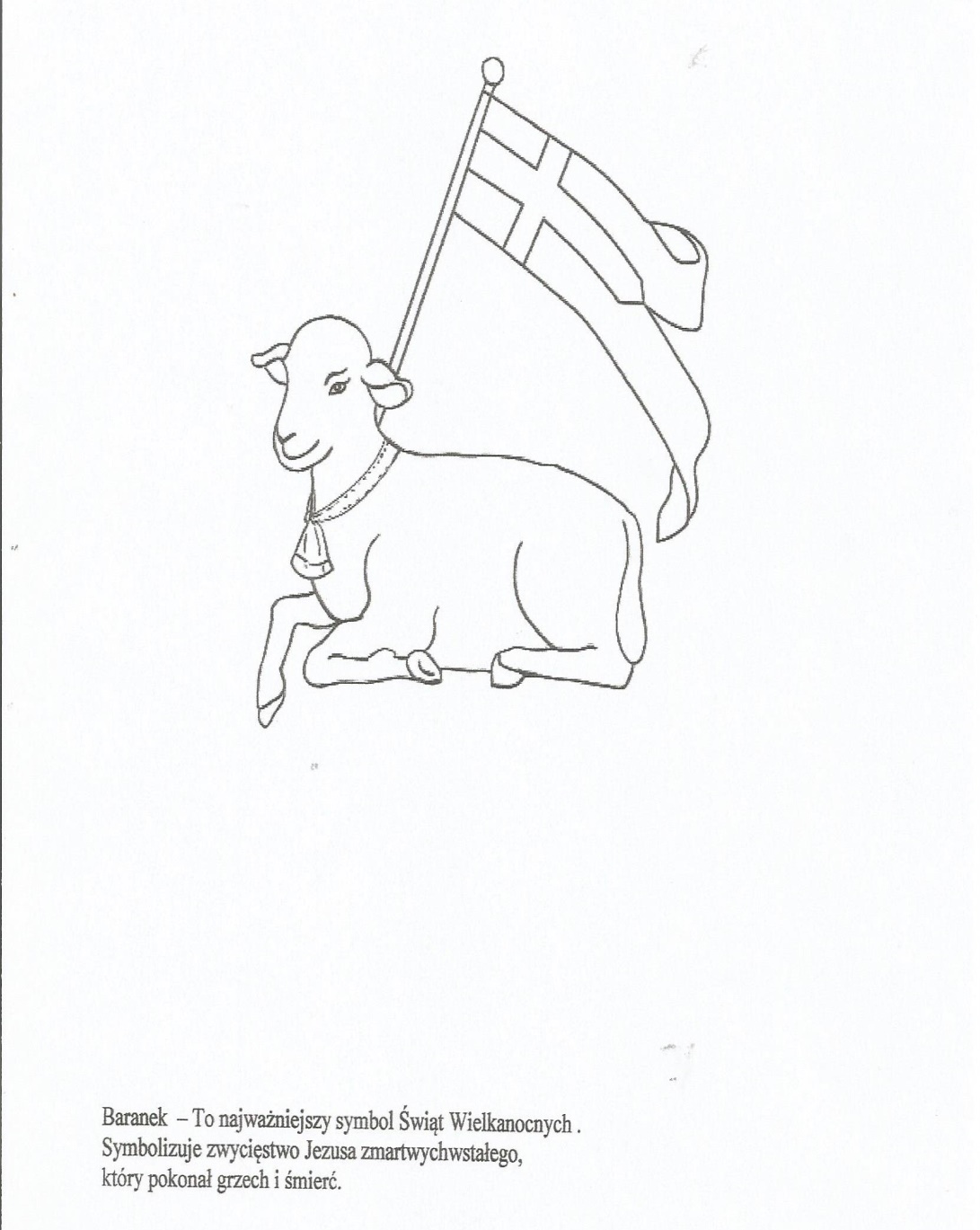 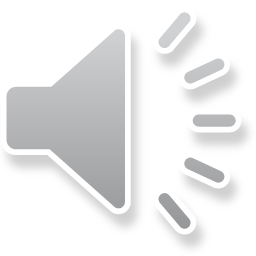